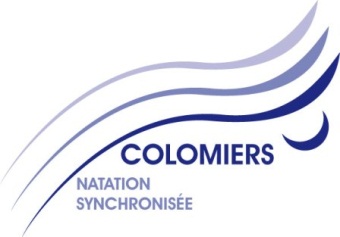 La boutique
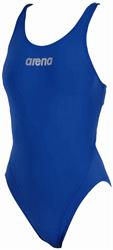 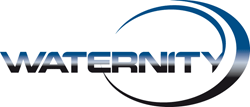 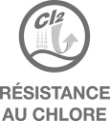 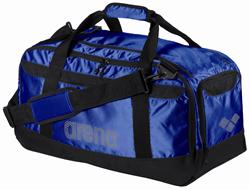 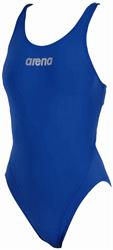 SAC Navigator large Club
Floqué au Prénom de la nageuse
Prix club: 43 €
FILLETTE
Makinas youth brodé "club"
Taille :  6; 8; 10; 12; 14 ans 
Prix club: 27€
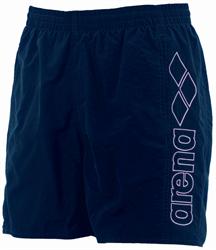 FEMME
Makinas brodé "club"
Taille : 36; 38; 40; 42; 44;46;48
Prix club: 32€
Short GAUGE
Taille : Kid ou adulte
Du 6 ans au XXL
Prix club: 25€
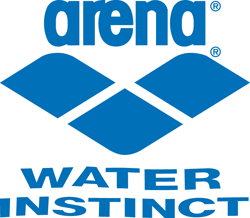 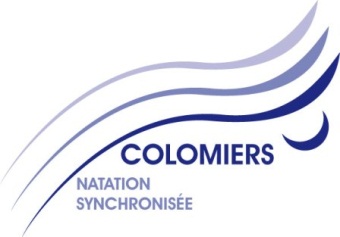 La boutique
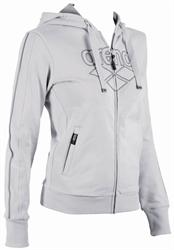 Parkour Veste
Taille : XXS-XS-S-M-L-XL
Prix club: 50€
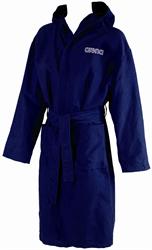 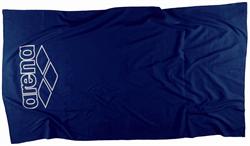 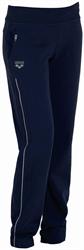 Ensemble Veste+pantalon
Prix club: 80€
Halys serviette
 (microfibre)
Prix club: 18€
Floqué au prénom 
Prix club : 20€
Peignoir Eponge ARENA
Taille : XS- S- M- L- XL
Prix club: 55€ 
Taille : 6A- 8A- 10A-12A- 14A
Prix club: 40€
Fulcrum Pantalon
Taille : XXS- XS- S- M- L
Prix club: 35€
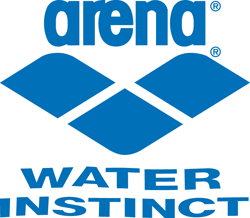 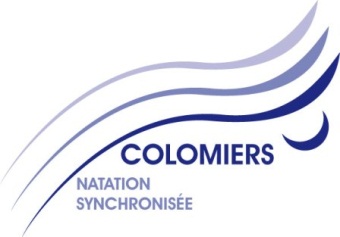 La boutique
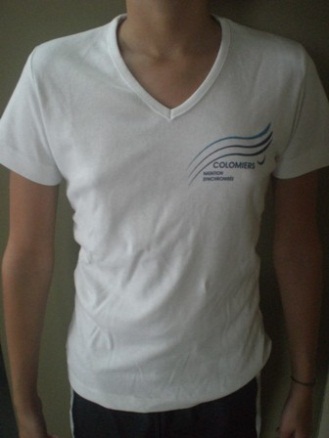 Tee-shirt nageuse
Taille : S- M- L -XL
Prix club: 12€
Tee-shirt nageuse
Taille : S- M- L -XL
Prix club: 12€
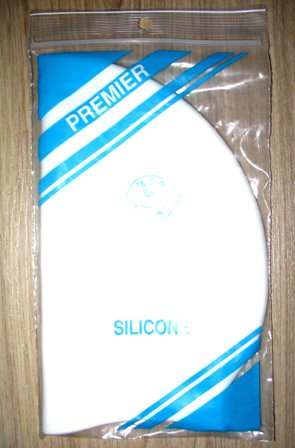 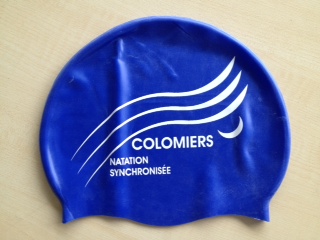 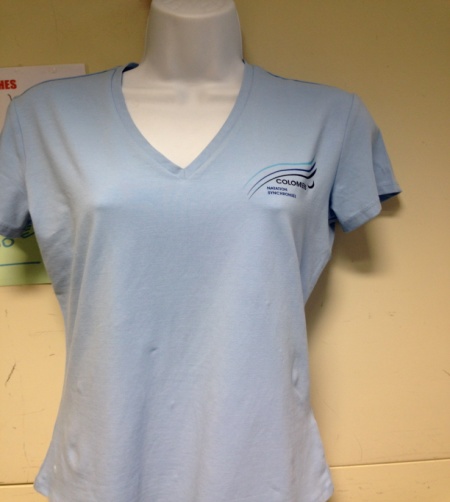 Tee-shirt supporter
Taille : S- M- L -XL-XXL
Prix club: 15€
Bonnet Blanc ou Bleu
Prix club: 6€
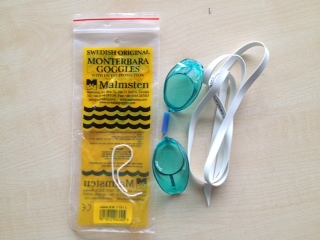 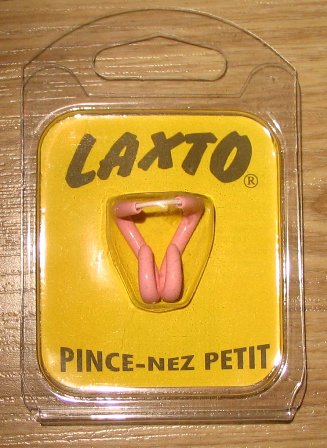 Lunettes suédoises
Prix club: 6€
Pince-Nez
Prix club: 4€
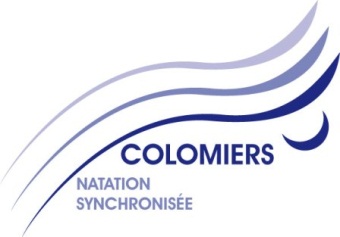 La boutique
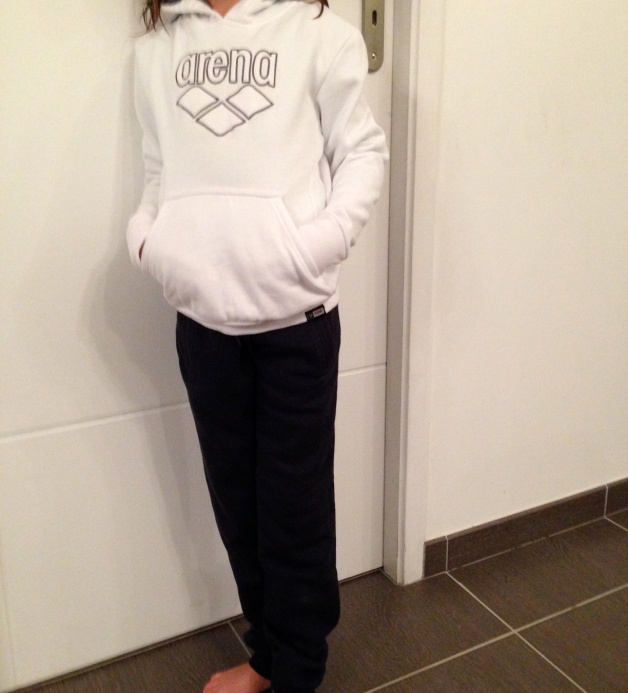 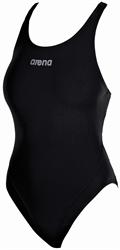 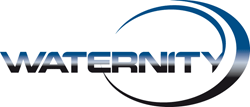 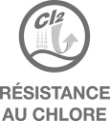 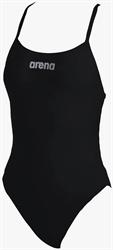 FILLETTE
Makinas youth
Taille :  6; 8; 10; 12; 14 ans 
Prix club: 18€
Empyrean  Sweet
Taille : 6-8-10-12-14
Prix club: 40€
Ensemble Sweet/pantalon (non Arena)
Taille : 6-8-10-12-14
Prix club: 55€
Attention ensemble non valable en représentation FINA
FEMME
Must
Taille : 36; 38; 40; 42; 44;46;48
Prix club: 28€
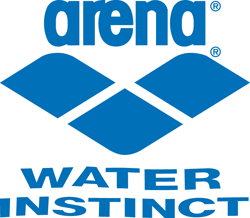